엘리베이터피치
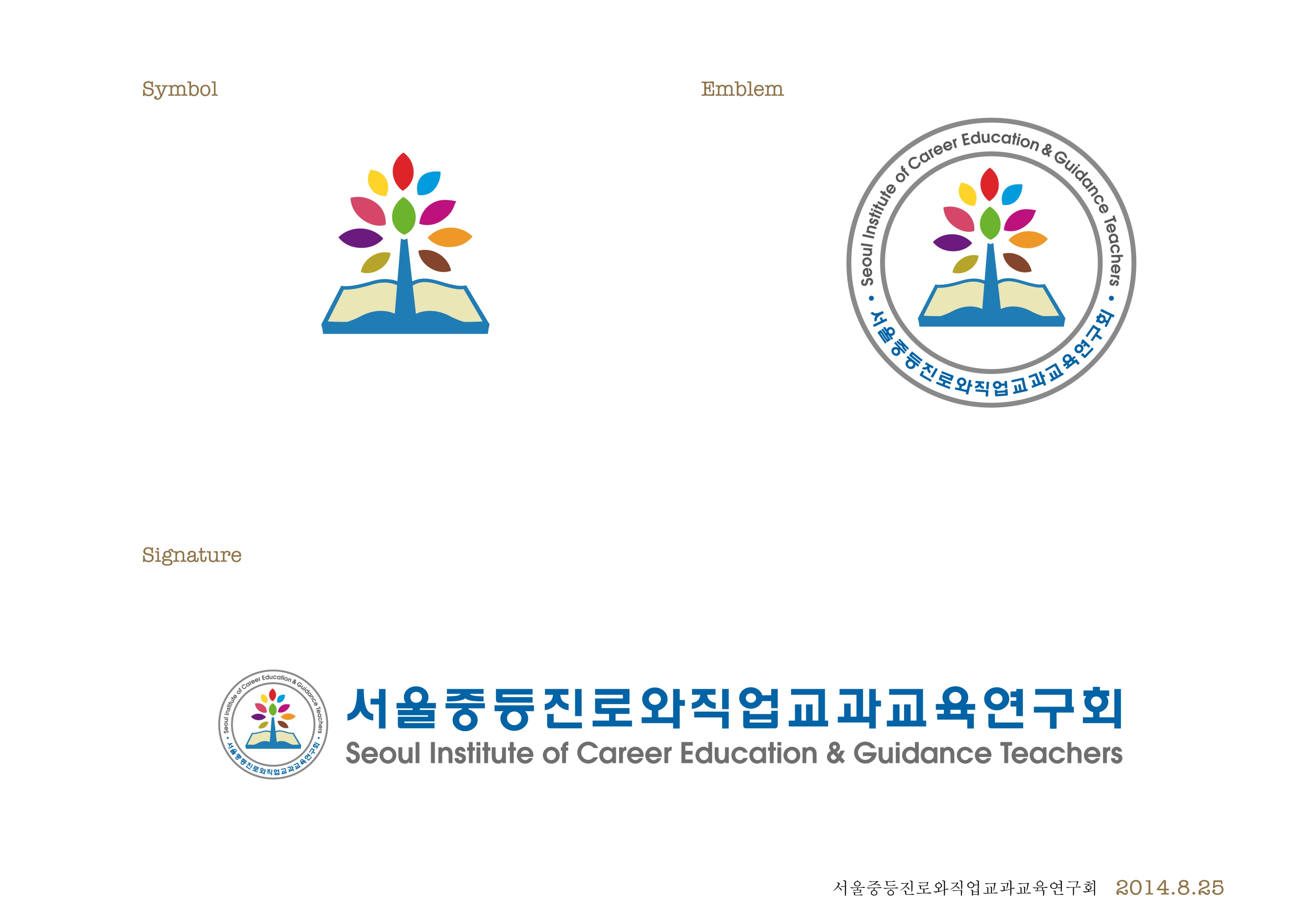 Copyright

본 자료는 동그라미재단의 지원으로 개발되었으며, 저작권과 일체의 사용권리는 “서울중등진로와직업교과교육연구회“에 있습니다.
Creative Commons License의 "저작자표시-비영리-변경금지(CC BY-NC-ND)"에 따라 비영리 목적의 경우 사용 가능합니다.
http://creativecommons.org/licenses/by-nc-nd/4.0/
나를 소개하는 30초(엘리베이터피치)
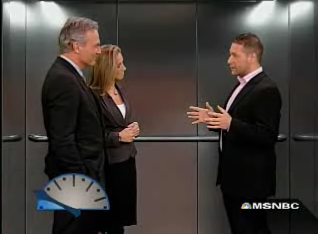 엘리베이터 피치(Elevator Pitch)란?


엘리베이터에서 중요한 사람을 만났을 때 자신의 생각을 요약하여
30초에서 2분이라는 짧은 시간에 전달하는 스피치를
의미하며, 어떤 상품, 서비스 혹은 기업과 그 가치에 대한
빠르고 간단한 요약설명을 의미한다
나를 소개하는 30초(엘리베이터피치)
1) 엘리베이터에서 우연히 내가 애타게 만나고 싶었던 사람(투자자, 존경하는 인물)을 만났다!

2) 내가 누구이고, 무엇을 하고 있으며, 어떤 가치를 창출하고 싶은지 설명할 수 있는 시간은 30초!

3) 30초 동안 이 사람을 설득해서 나를 돕게 만들어봅시다.
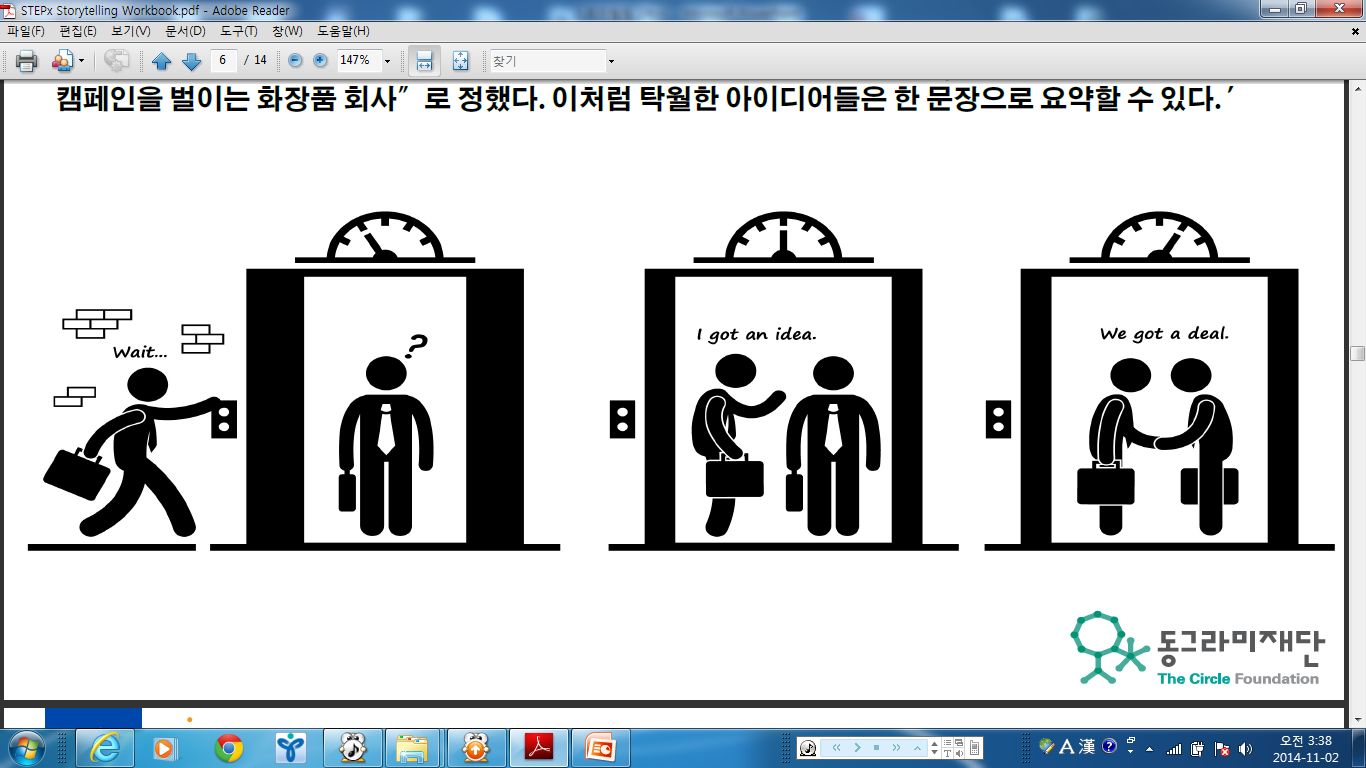 나를 소개하는 30초(엘리베이터피치)
엘리베이터 피치를 위한 고려사항
1) 나를 인상적으로 표현할 수 있는가
2) 상대가 흥미를 가질만한 내용인가
3) 상대가 이해할 수 있는 단어와 내용인가
4) 압축적이지만 논리적인 전개인가
5) 상대방의 액션을 유도할 수 있는가
나를 표현하는 일상 10가지
나를 소개하는 30초(엘리베이터피치)
저는        (별명)입니다. 왜냐하면 저는            이기(하기) 
때문입니다. 
저는         에 열정을 가지고 있고,        에 엄청난 재능이
있습니다. 
하지만 솔직히             에는 자신이 없습니다. 
저는 실현하고자 하는           목표를 가지고 있습니다. 
저에게          를 투자해주세요. 투자해주신           를 통해  
            (의 가치)를 반드시 실현하겠습니다.
샘플은 샘플일 뿐!!!
마음껏 작성해 보세요^^
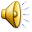 나를 소개하는 30초(엘리베이터피치)
30초 안에 나를 소개해 보세요!!!
또 다른 스피치 - 리액션!!!
나를 소개하는 30초(엘리베이터피치)
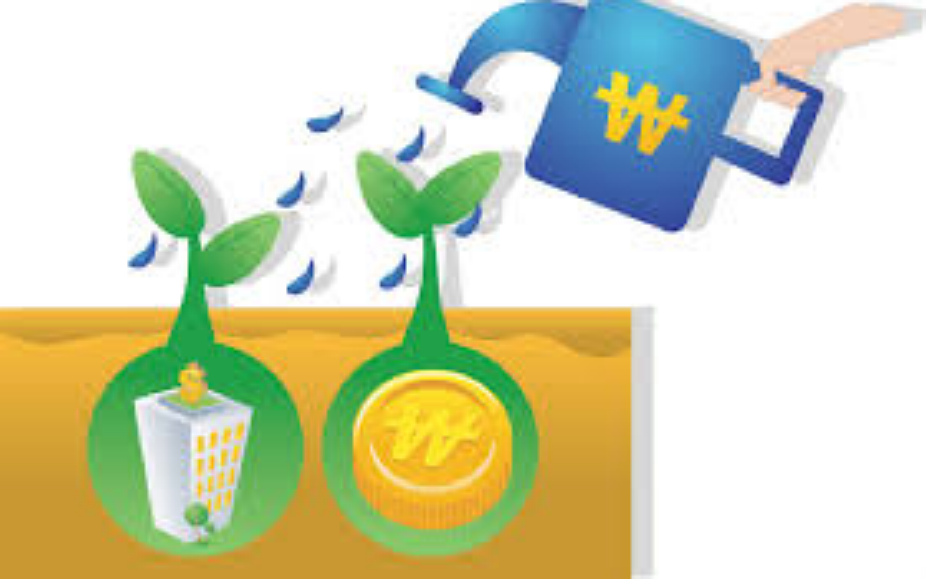 투자 카드

투자 상대 :
투자 내용 :
투자 사유 : 
본인은 위 (                 )에  대해  위와 같이 투자하고자  합니다. 

2014년       월      일  
투자자                                      (서명))
투자의 시간
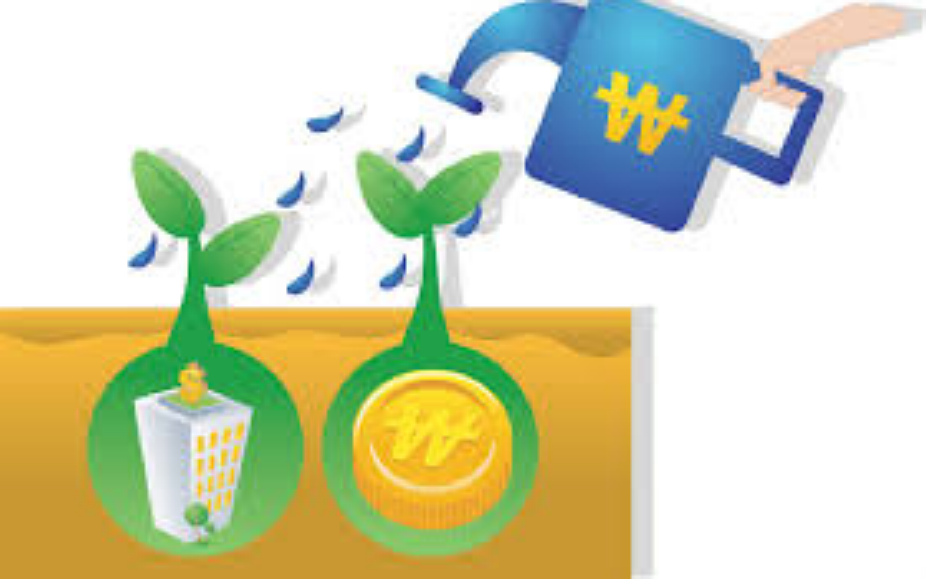 최고로 투자 받은 
    사업가는?


투자 받은 만큼 은행에서 금화로 환전해 드립니다.